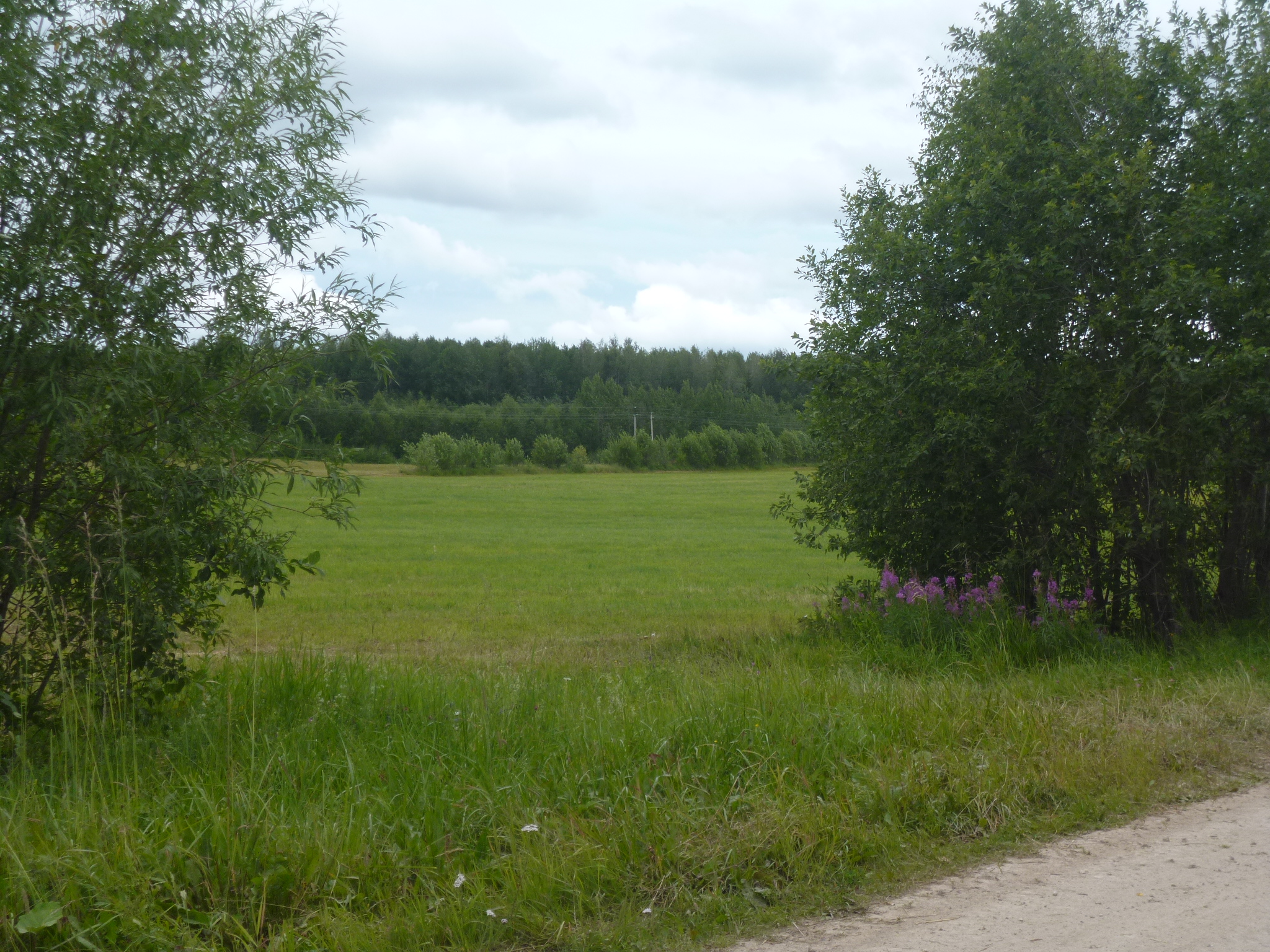 МБУК «Сыктывдинская ЦБС»
Выльгортская библиотека-филиал.
и
От маленького починка – 
в большую жизнь…
От маленького починка в большую жизнь…
Конкурсная работа по проекту 
«Моё село на карте Сыктывдина»
2014 год
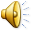 Добро пожаловать в наш поселок Пичипашня!
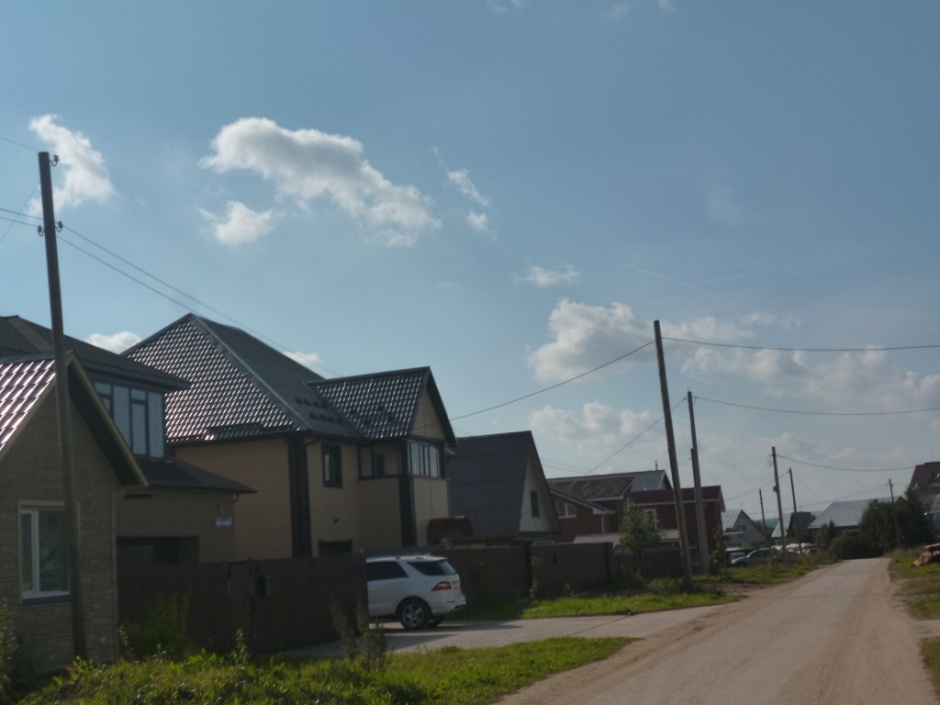 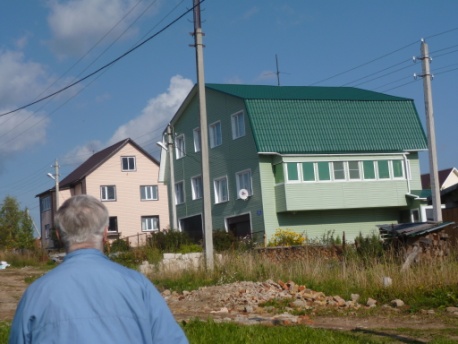 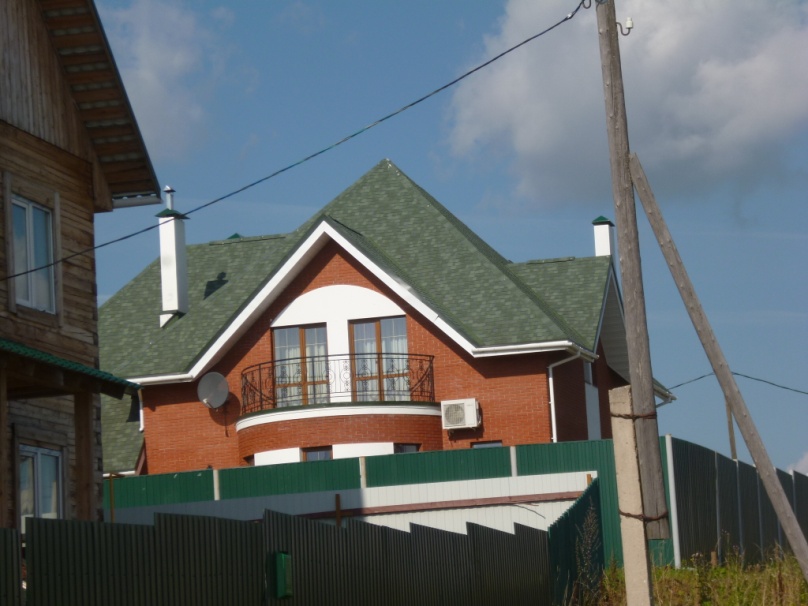 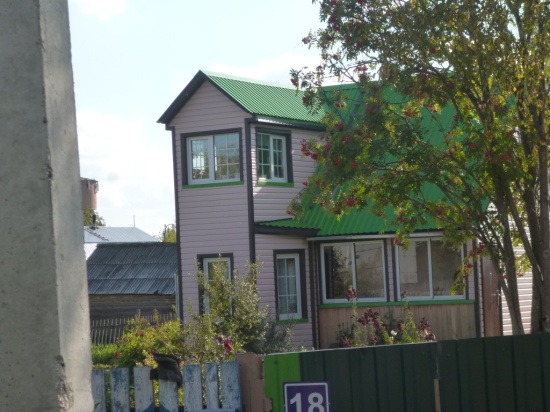 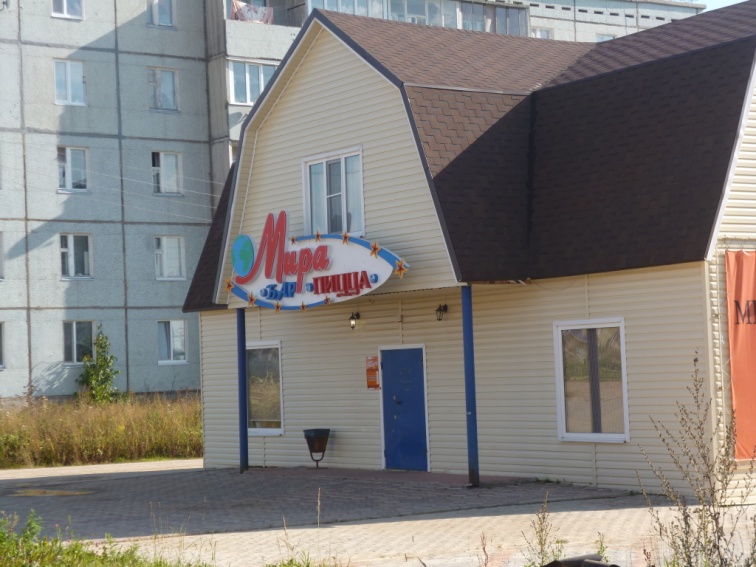 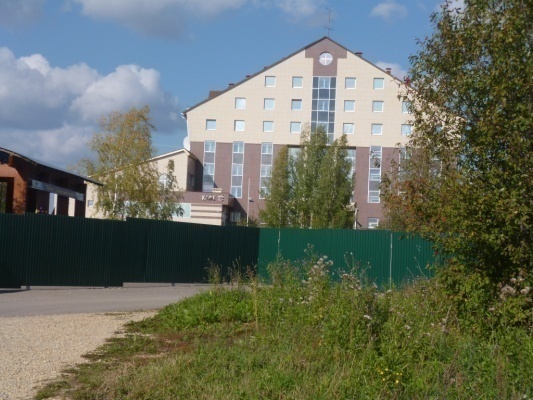 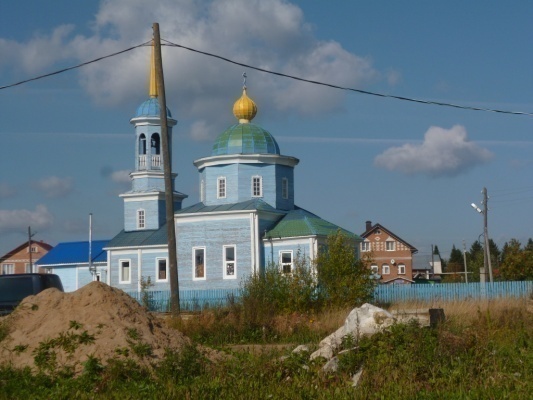 Страницы истории…
Впервые в исторических документах название Пичи – Пашня появилось в топографических картах 1940 года.
Хотя в частном исследовании М.И. Ельсовой  «Родословная роспись уроженцев села Выльгорт за 17 -20 века» упоминается  починок Джуджыд Чой, что в 4-х км от нашего поселка Пичипашня  (сведения о жителях починка на стр. 67 и 205).
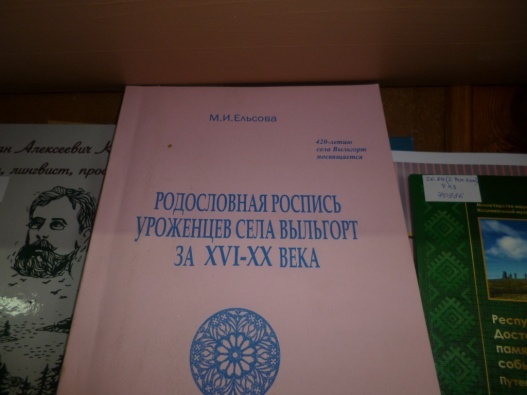 …силами заключенных…
В конце 20-х годов силами 2800 заключенных началось строительство железной дороги Усть- Сысольск –Пинюг. А в 1932 году трасса, готовая  на 30% , была законсервирована всвязи с неперспективностью.
Эту железнодорожную насыпь можно видеть в районе Пичипашни до сих пор.
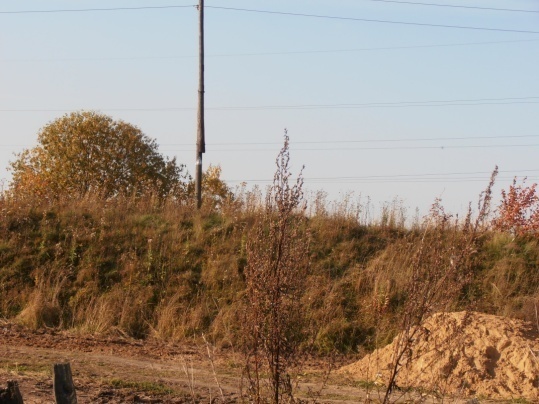 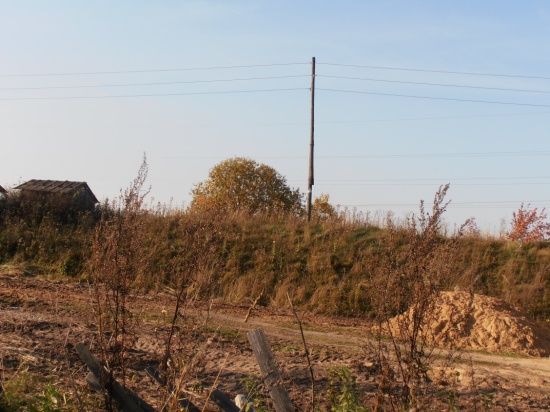 …первые поселенцы
Очень возможно, что кто-то из бывших заключенных, строивших железную дорогу, осел в наших краях… Возможно, это были крестьянские семьи, переселившиеся из Выльгорта на окраины в голодные 20-е годы…
Но старожилы поселка вспоминают как основателя  поселения крестьянина по прозвищу ПИЧИ. Он обосновал здесь свои пашни, построил жилье для своей семьи…
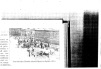 Братья Б.К. и А.К.Микитюк.
Старожилы поселка
Со слов старожила Алексея Ксенофонтовича Микитюка -1938 года рождения, его семью в 1941 году привезли сюда из прифронтовой Карелии. Их поселили в огромном бараке – выделили «угол». В доме уже жили семьи высланных немцев.
Этот дом – барак стоял на бывших землях крестьянина Пичи, поэтому имя Пичи вспоминается с детства…
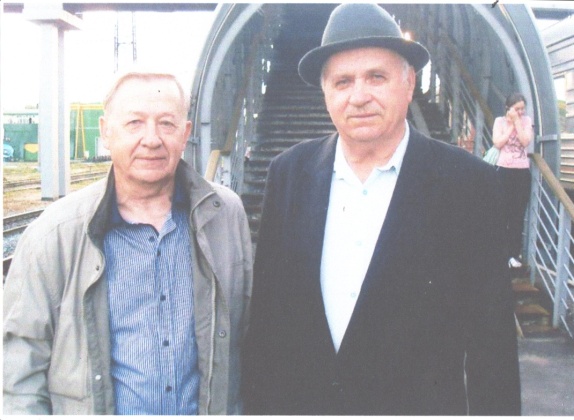 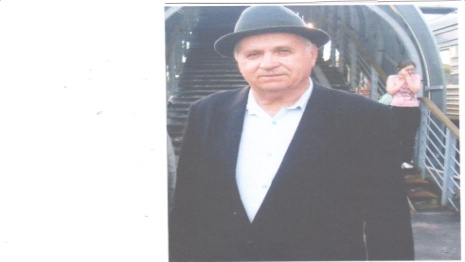 Среди первых поселенцев поселка…
А.К. Микитюк вспоминает фамилии Шмидт, Шумахер, Сельхо, Кункель, Шек, Черный, Самохвалов и многих других…
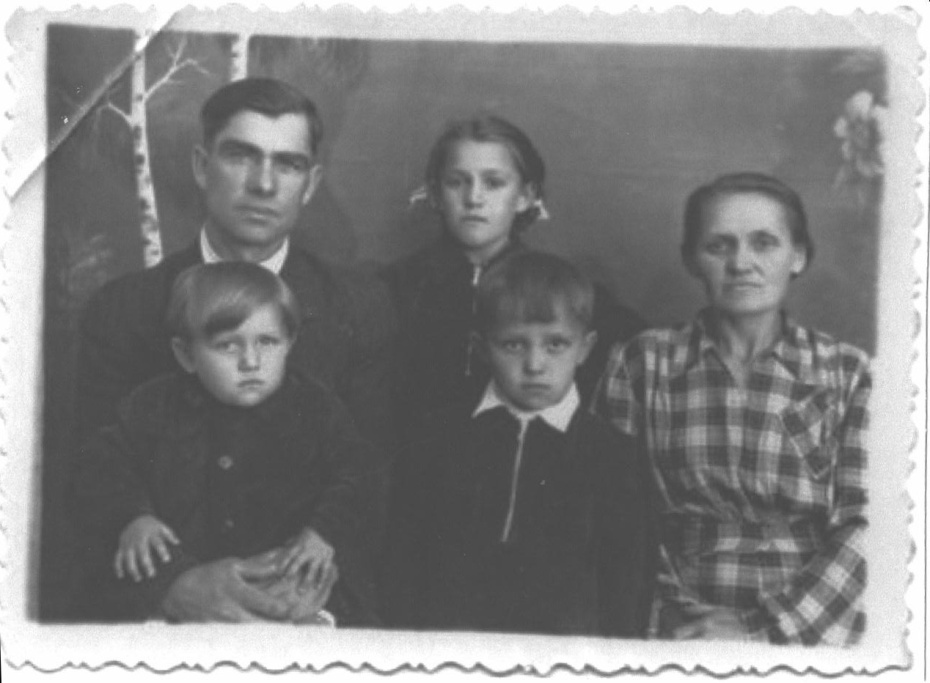 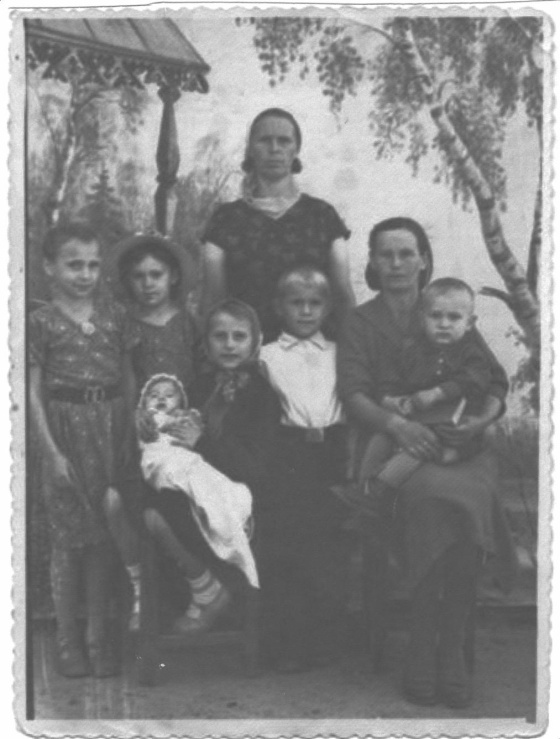 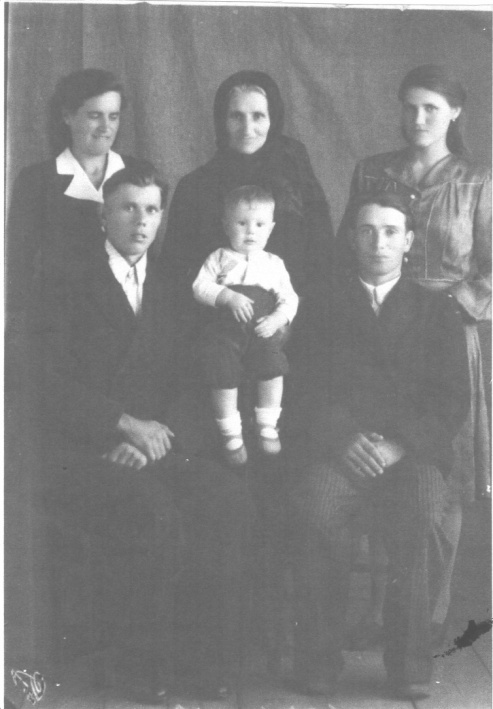 …первые поселенцы
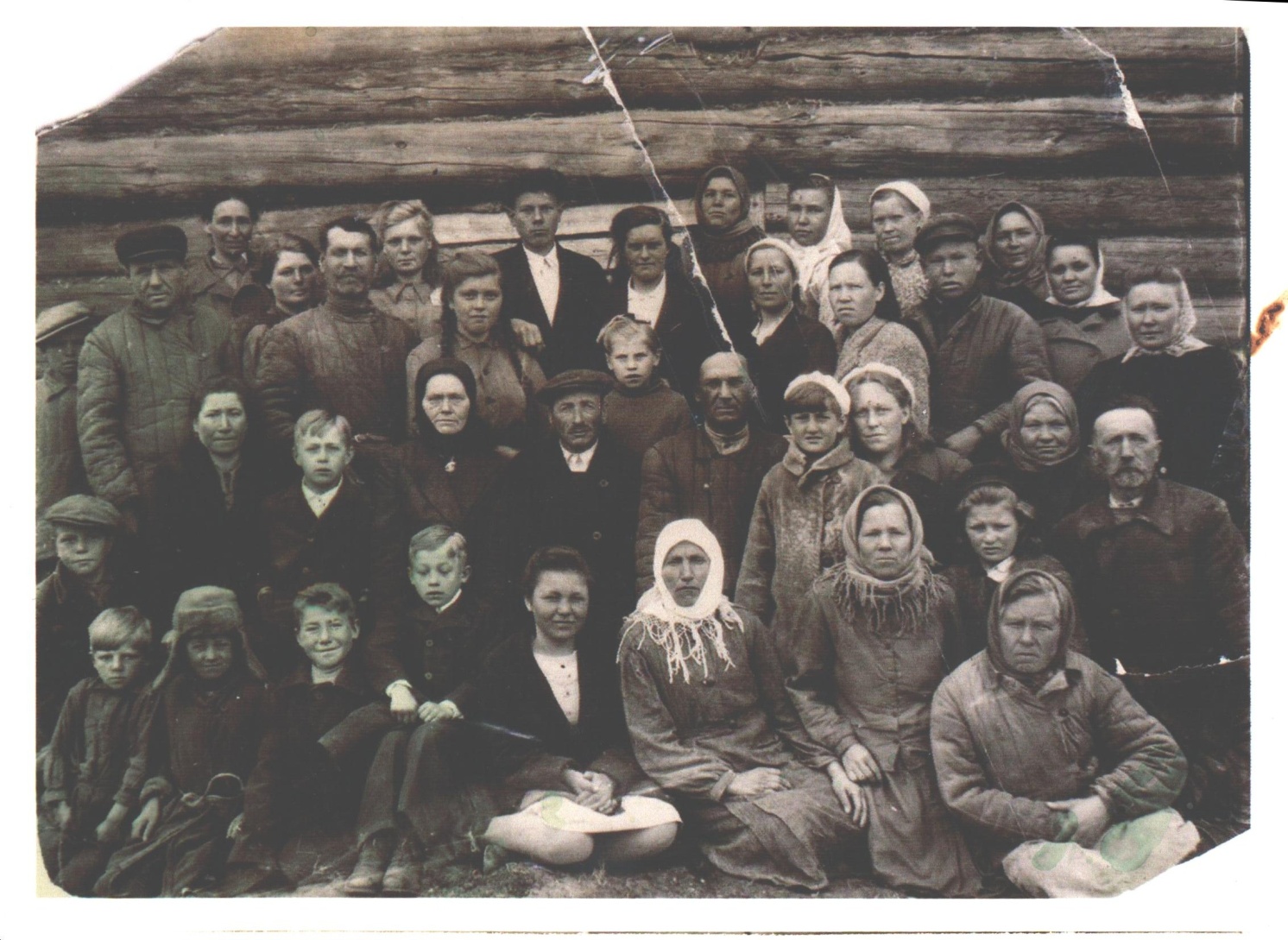 Фото 1946 - 1947г.
…подсобное хозяйство
В послевоенные годы на пашнях Пичи было организовано подсобное хозяйство Сыктывдинского ОРС-а. 
Население, среди которого было много высланных немцев, трудилось в теплицах, парниках. У хозяйства был собственный коровник, свинарник. Женщины работали в курятнике и обиходили большой малинник… Была своя конюшня…
Руководил подсобным хозяйством М.Н. Иванов.
В таких домах жили и так работали первые поселенцы
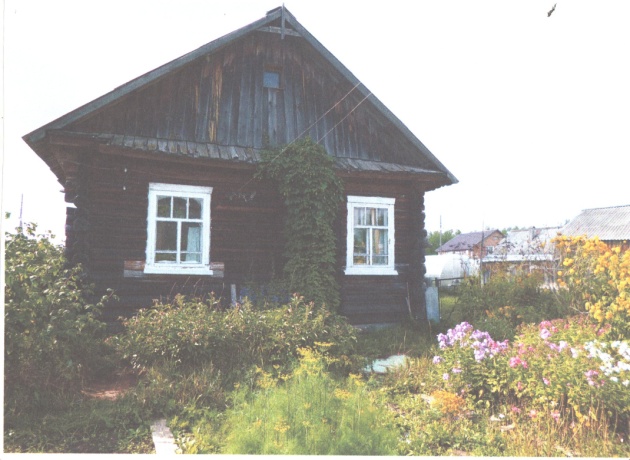 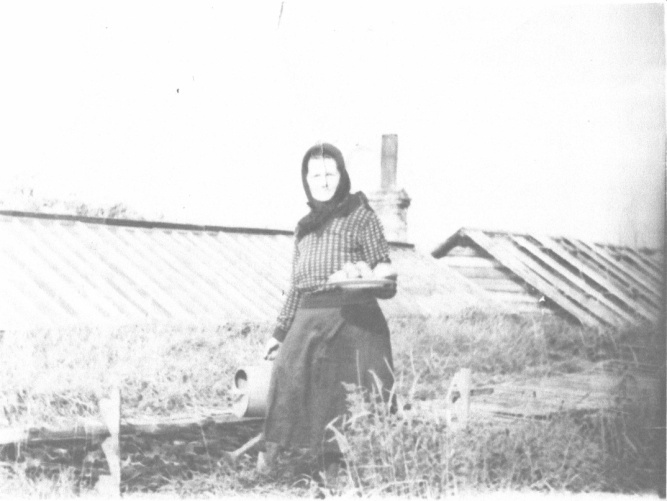 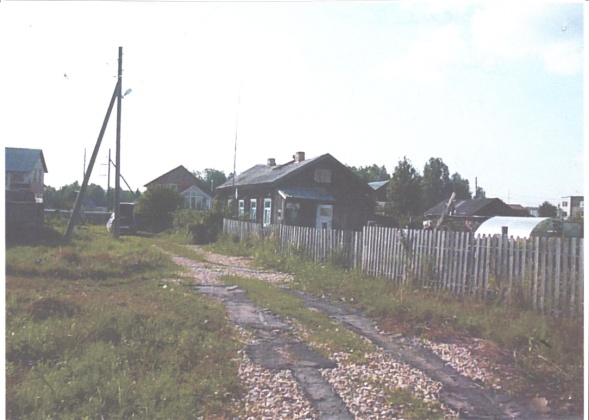 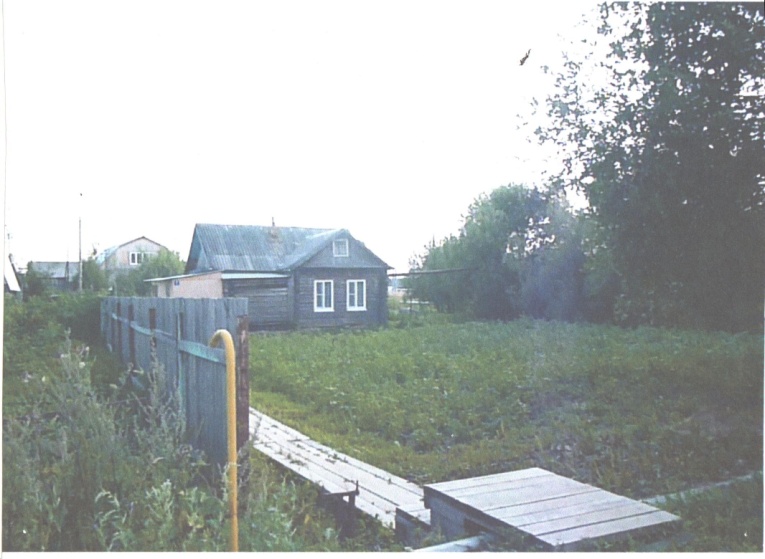 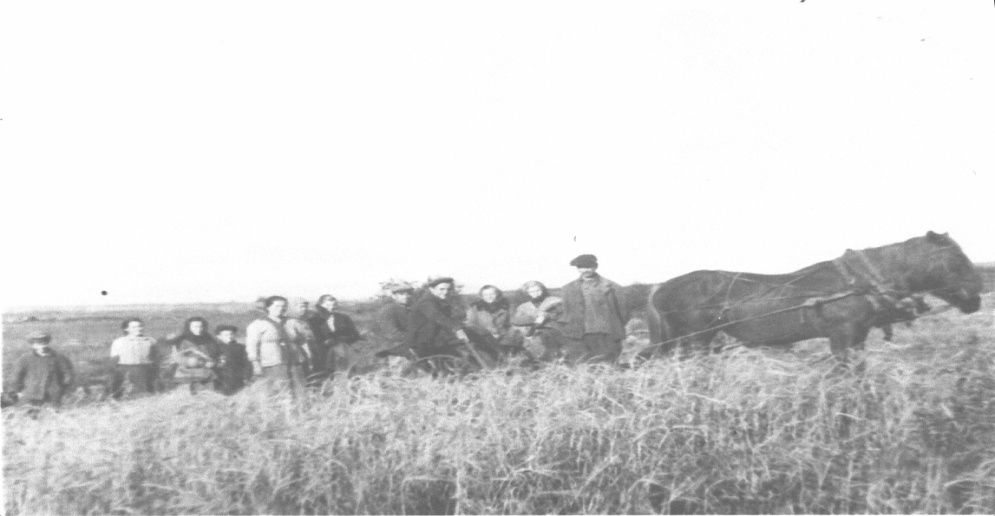 Образовывались новые семьи, рождались дети…
В поселке появился свой детский сад.
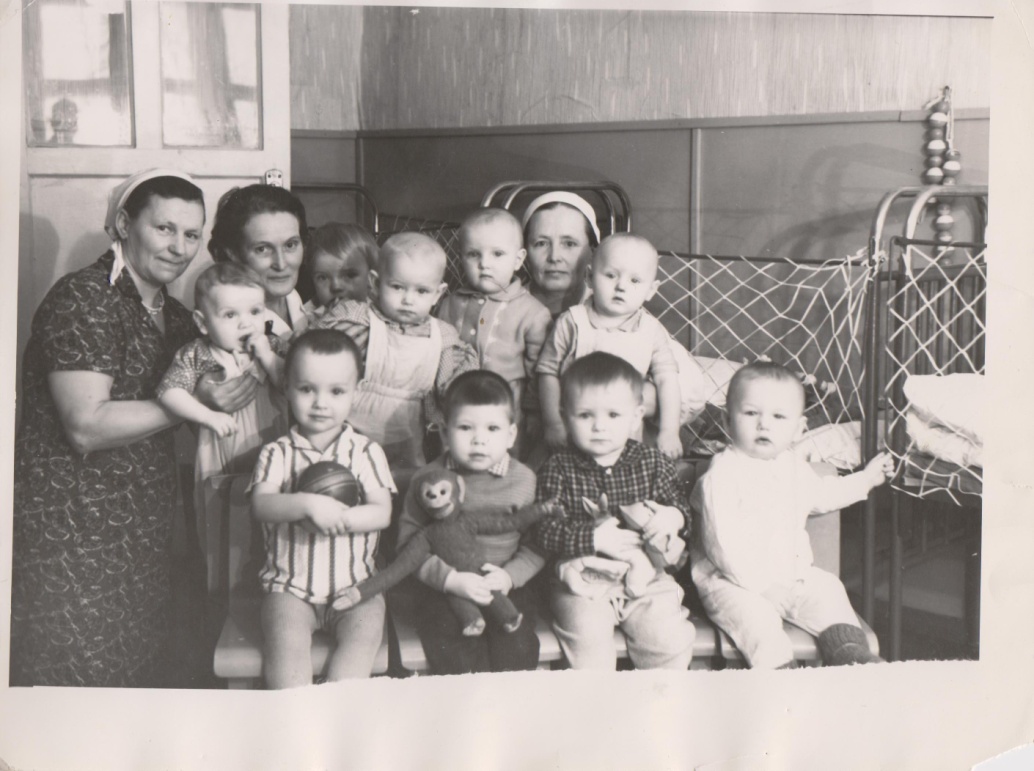 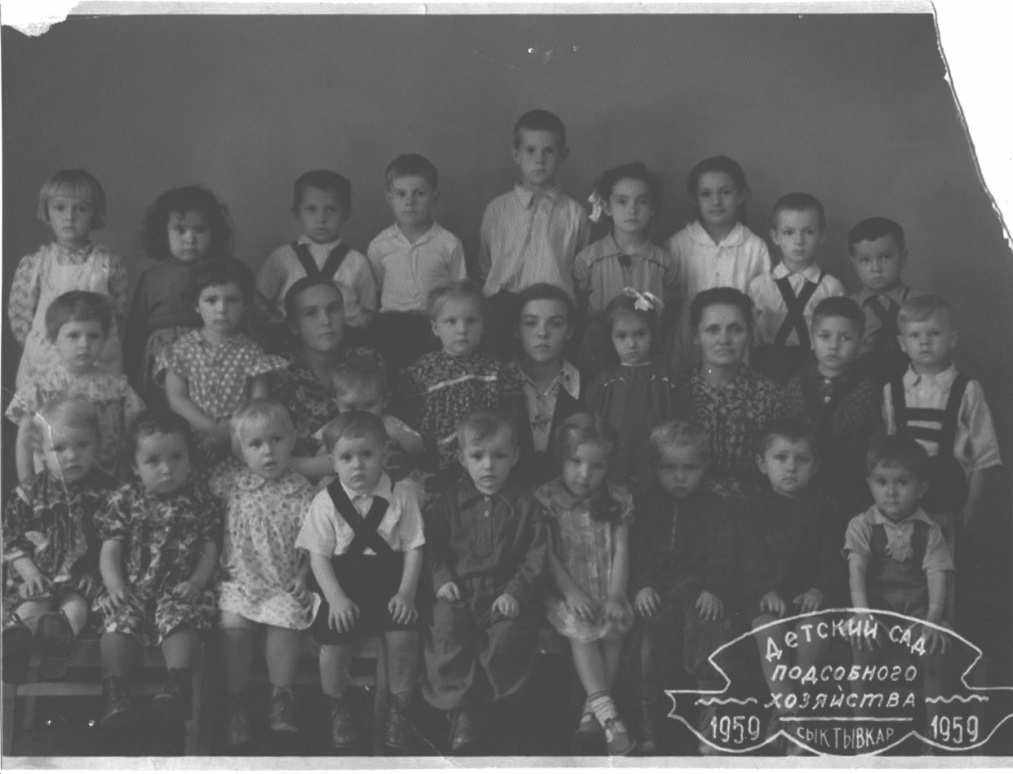 История поселковой школы…
В 1959-1960-х годах дети учились в Ляпыдской начальной школе, а с 1961 года открылась самостоятельная начальная школа под руководством  Анны Егоровны Костиной.
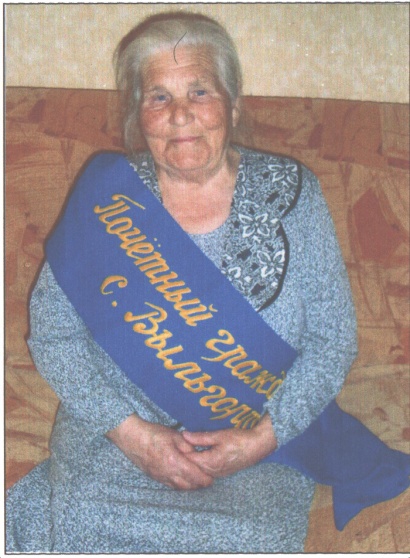 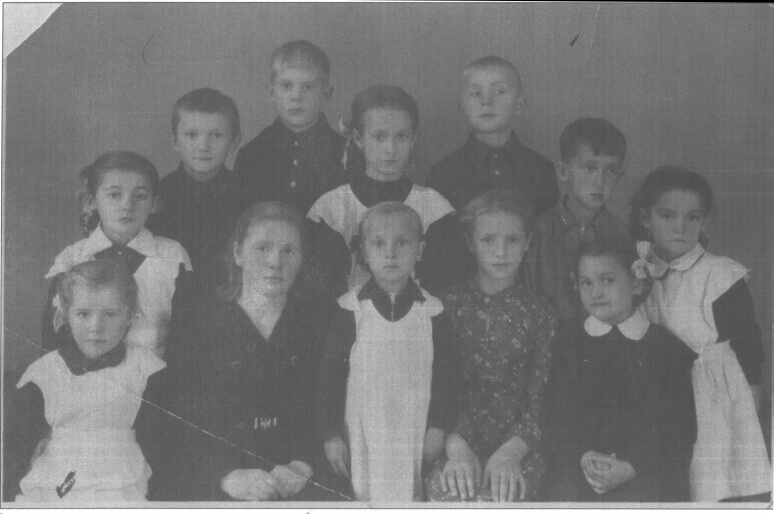 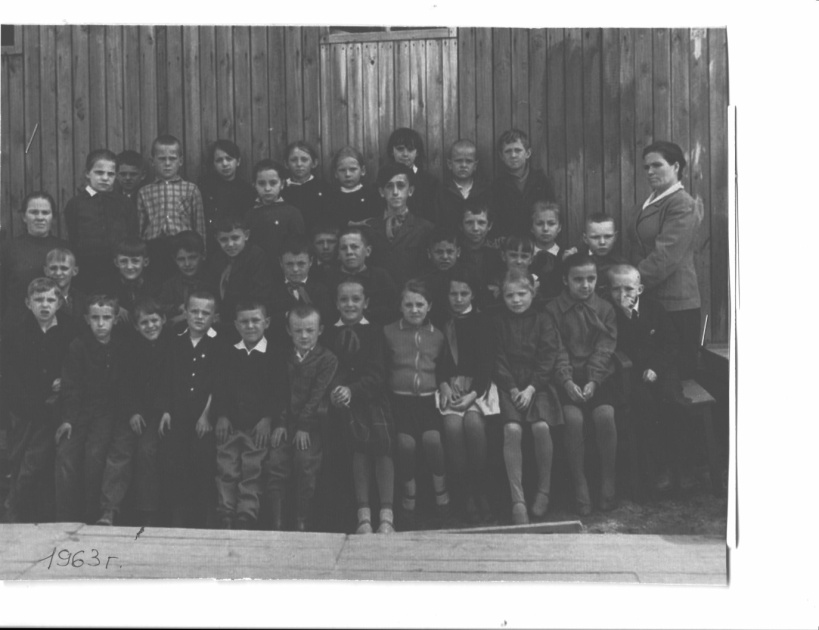 В 1957 году…
На базе подсобного хозяйства Сыктывдинского ОРС-а  было организовано 13-е отделение совхоза «Сыктывкарский». Профиль работ остался сельскохозяйственный, расширился парк сельхозмашин. 
И уже на базе стабильно крепкого хозяйства  в 1962 году было принято решение об организации птицефабрики «Сыктывкарская»
…распоряженим Совмина РСФСР…
Будни птицефабрики
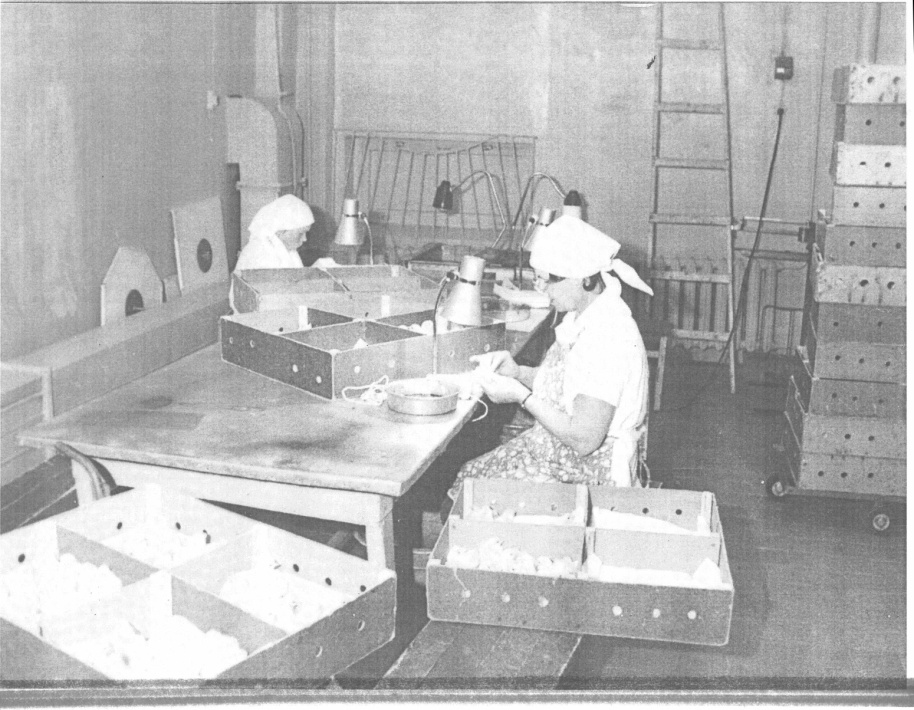 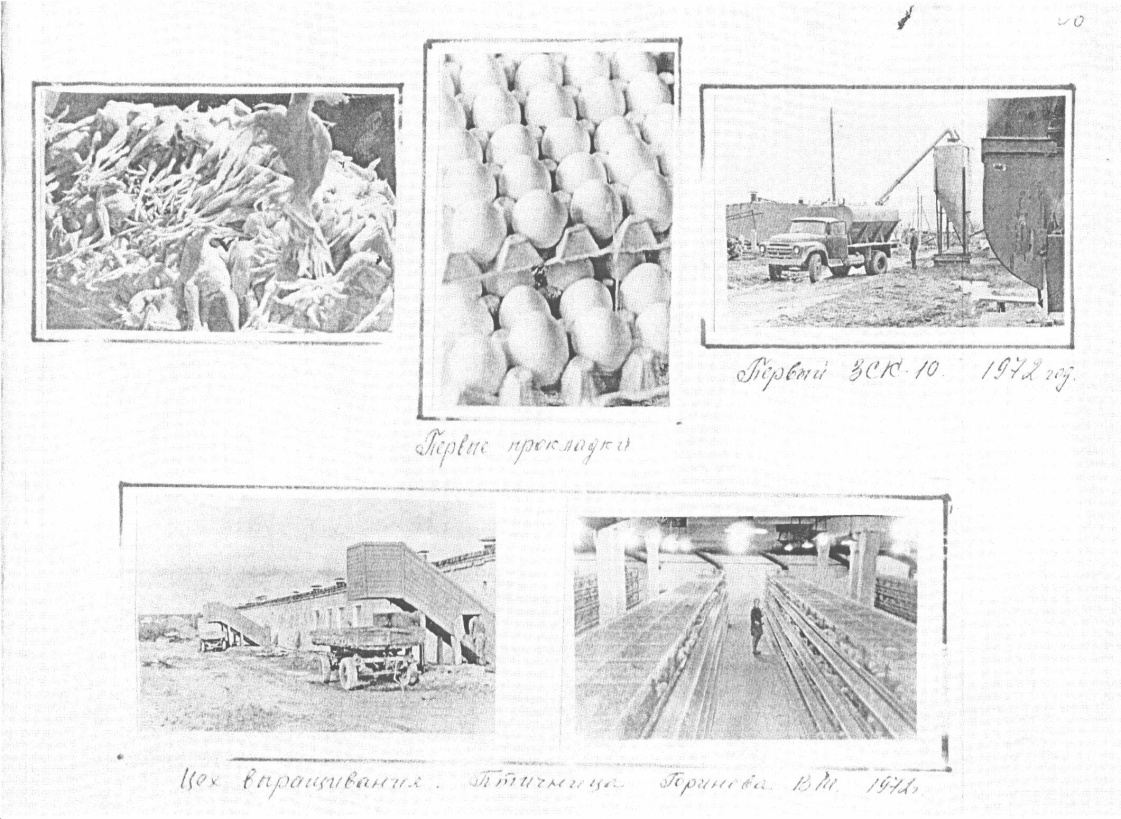 Люди , кадры птицефабрики
Гордость птицефабрики…
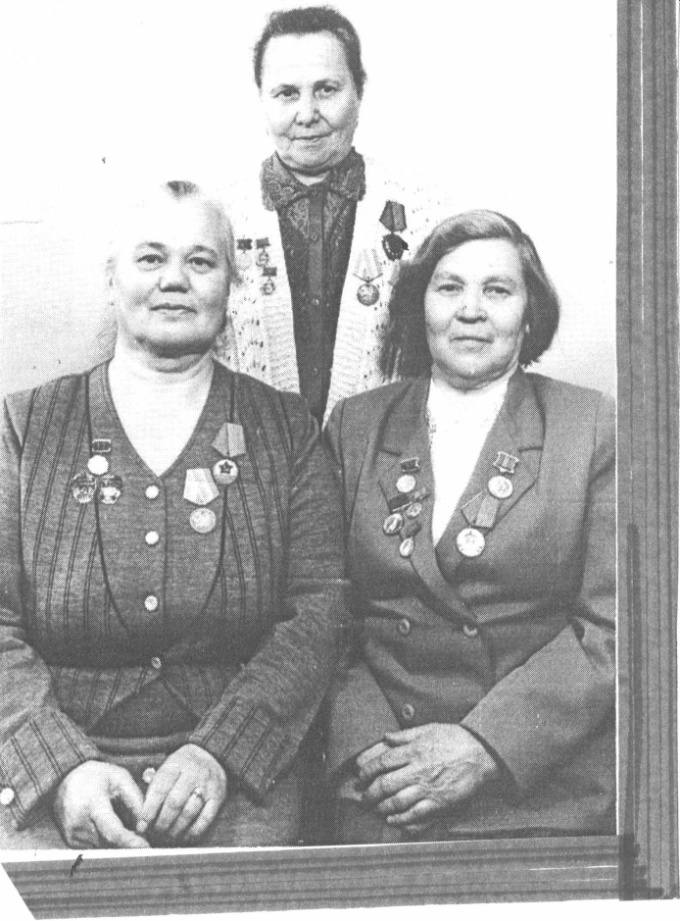 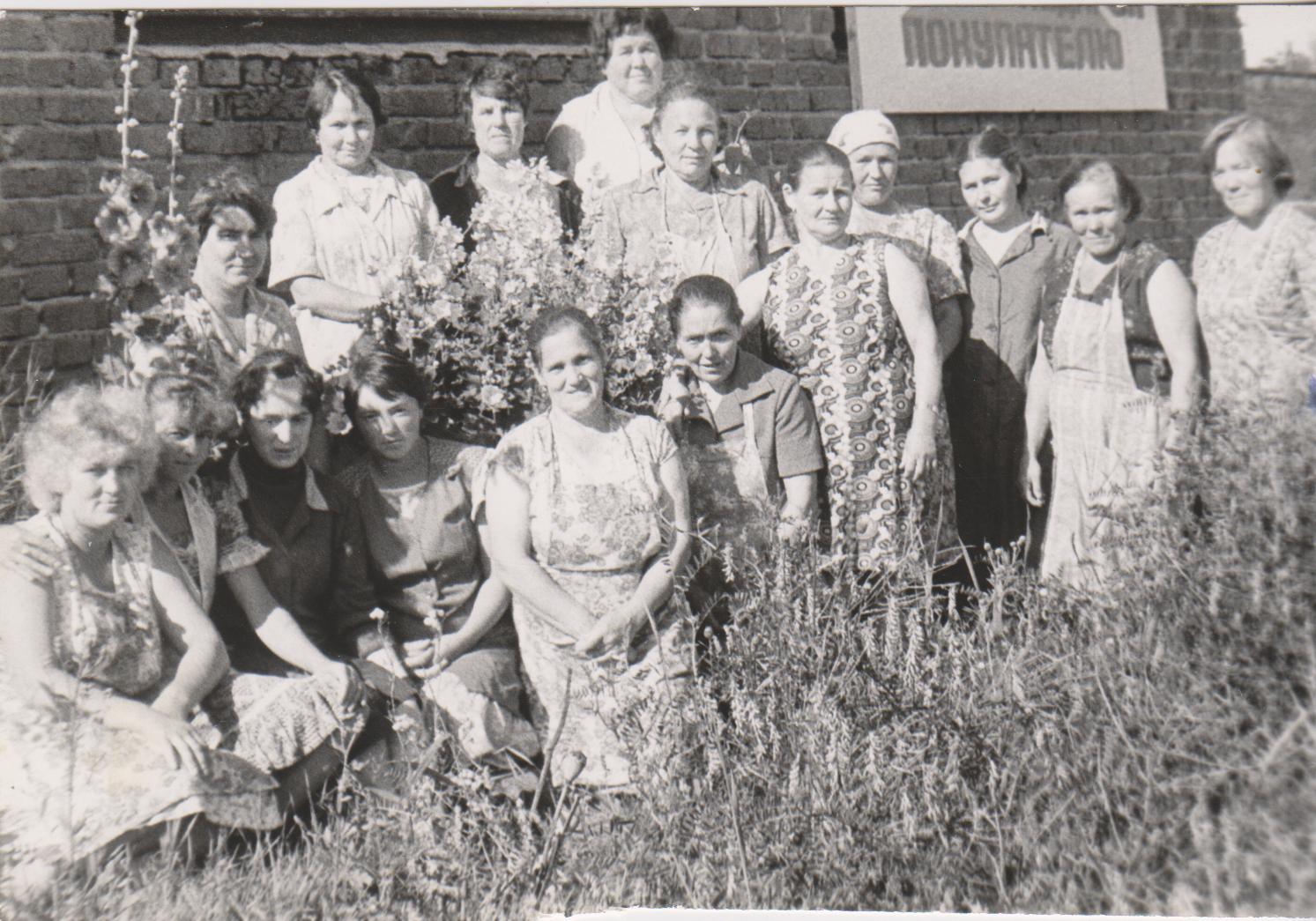 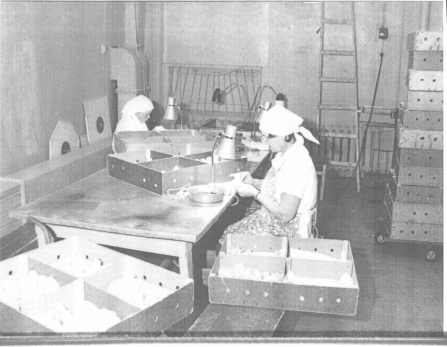 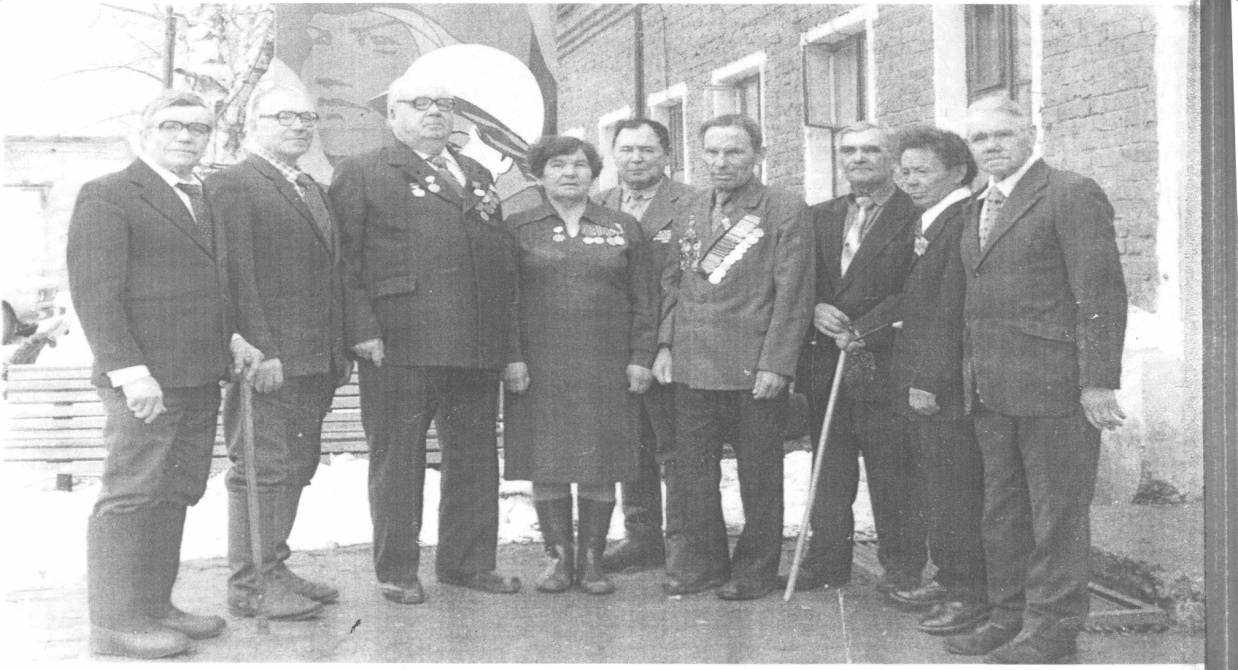 Поселок Пичипашня строится…
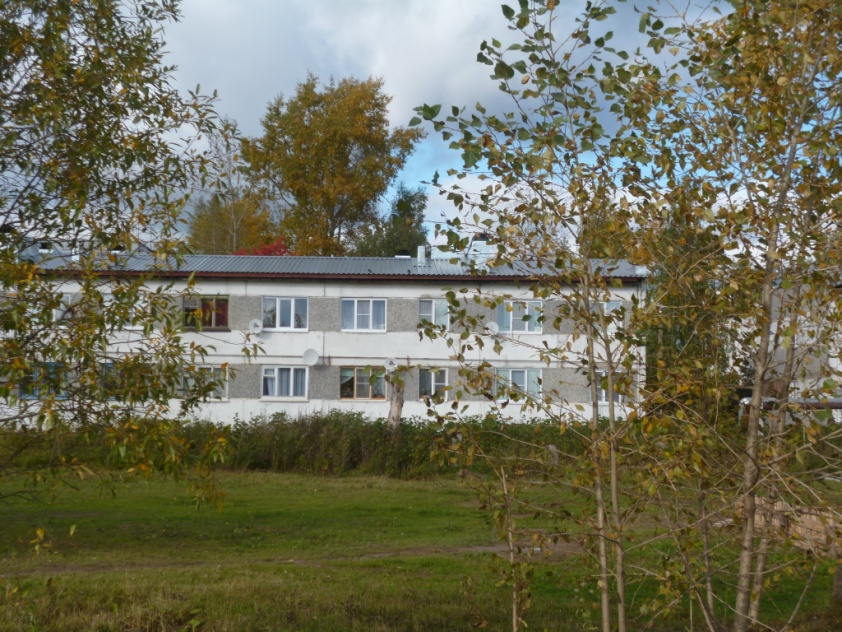 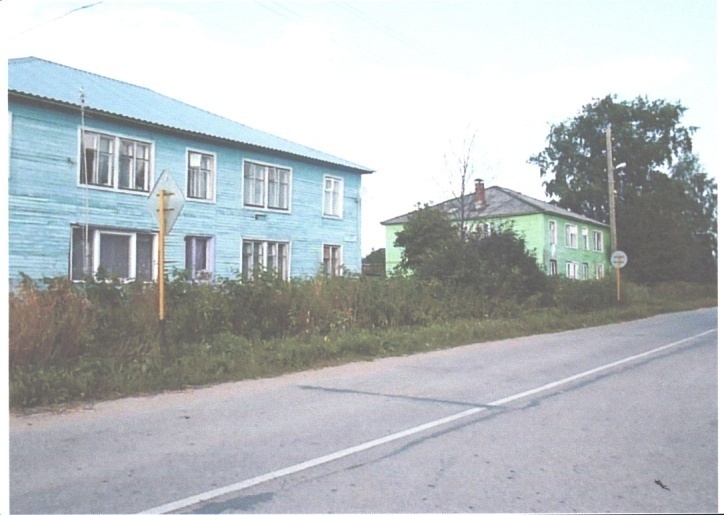 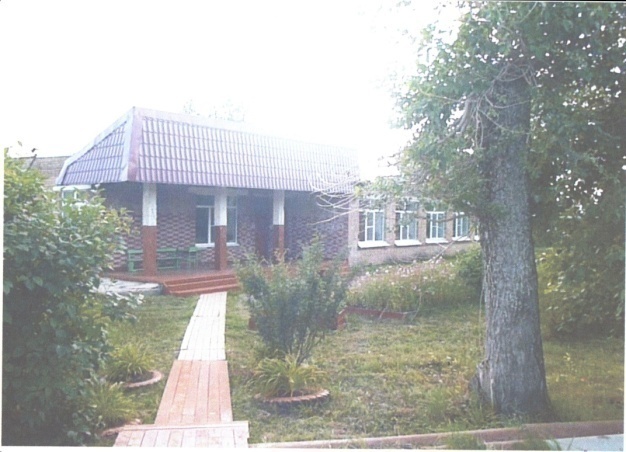 70-е годы
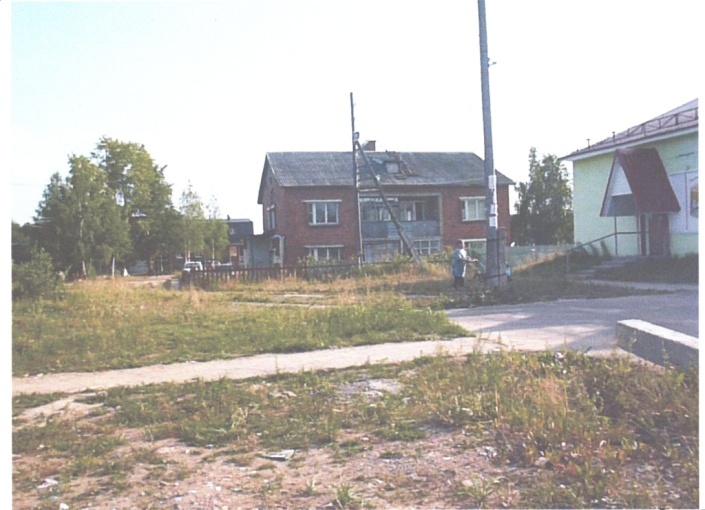 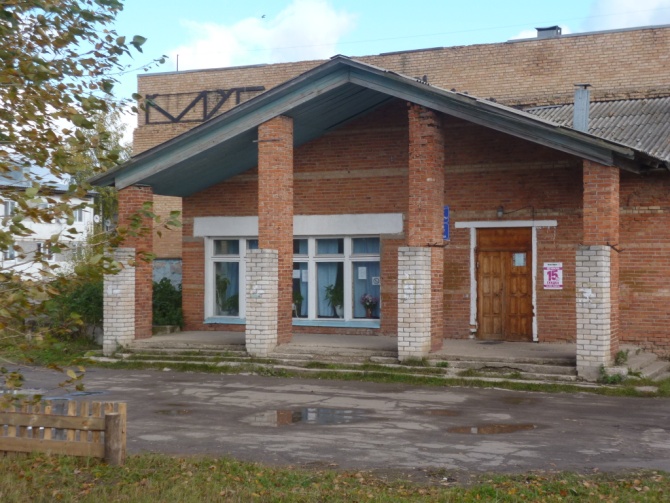 Чтоб в куполах златых купалось небо, чтоб в перезвонах разливалась благость…
Старые люди говорят: «Народ, живущий под колокольный звон – здоров, счастлив и работящ…».   Церковь НИКОЛАЯ ЧУДОТВОРЦА воздвигалась  в поселке в 1990-2000 годах.
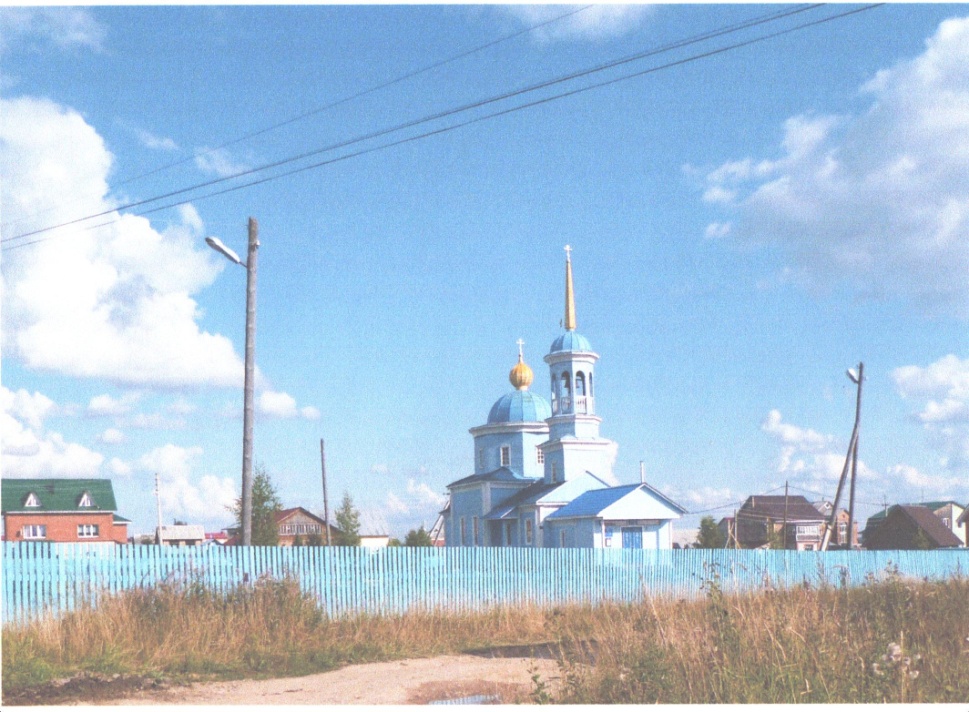 Самый большой спортивный комплекс республики…
В 1977 году введен в строй лыжный стадион имени Олимпийской чемпионки Р.Сметаниной.
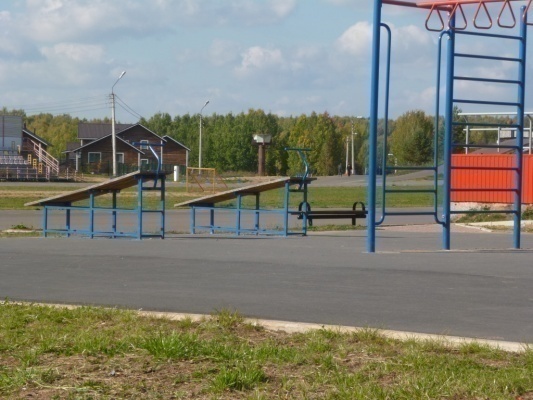 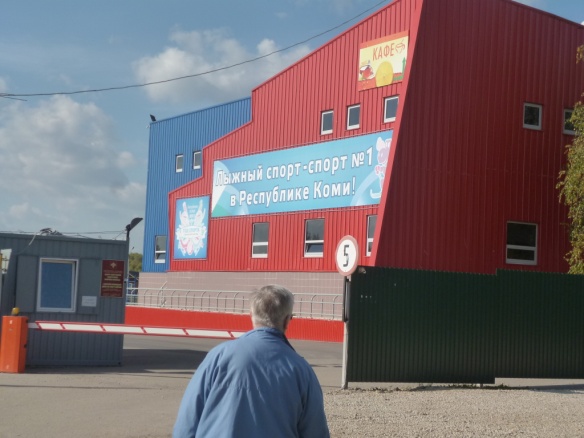 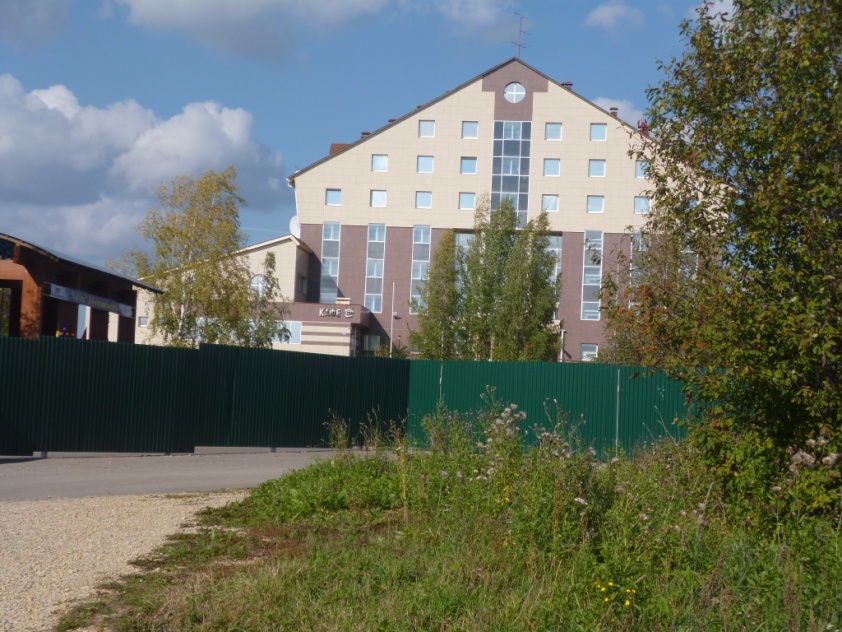 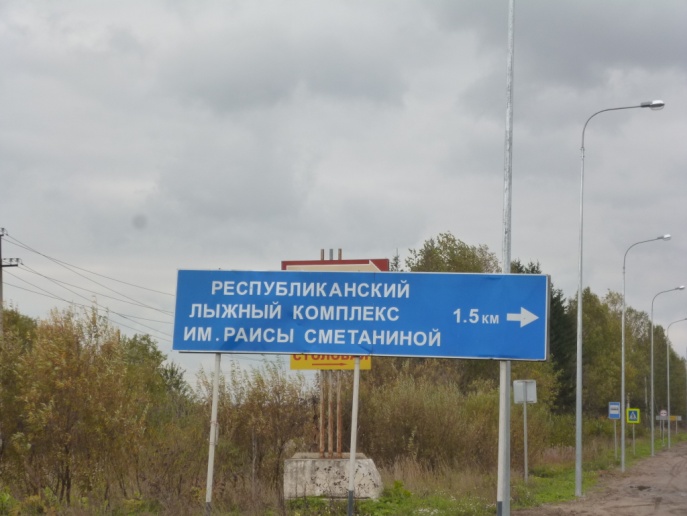 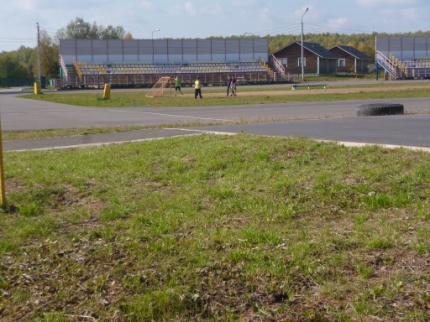 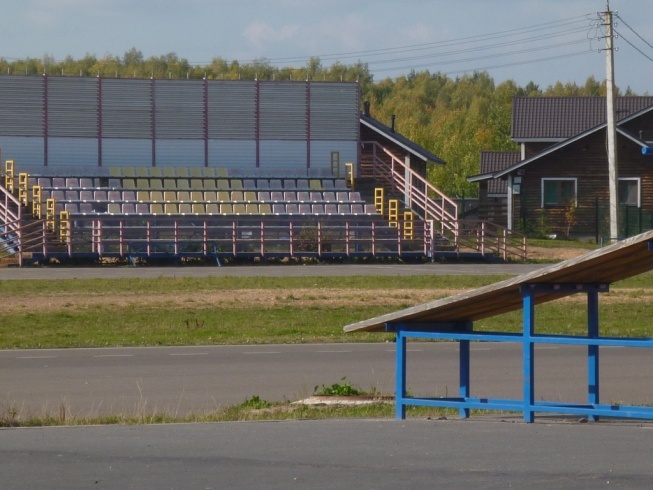 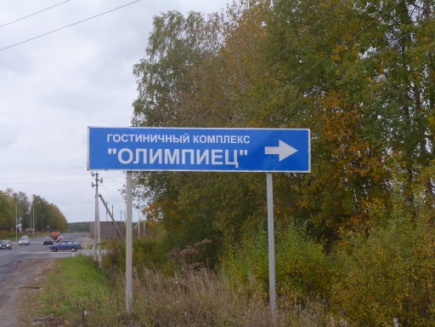 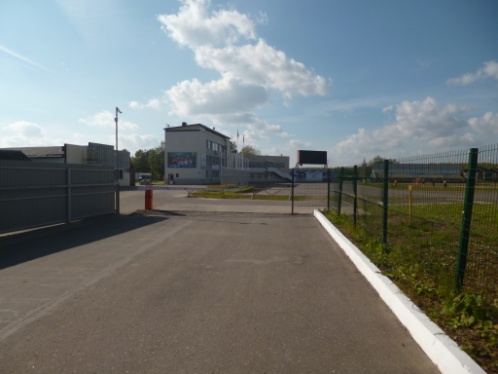 Поселок расширяется…
В поселке продолжается строительство малоэтажного жилого комплекса, который будет постоянно расширяться. В эти дома происходит переселение жителей из поселка Поинга.
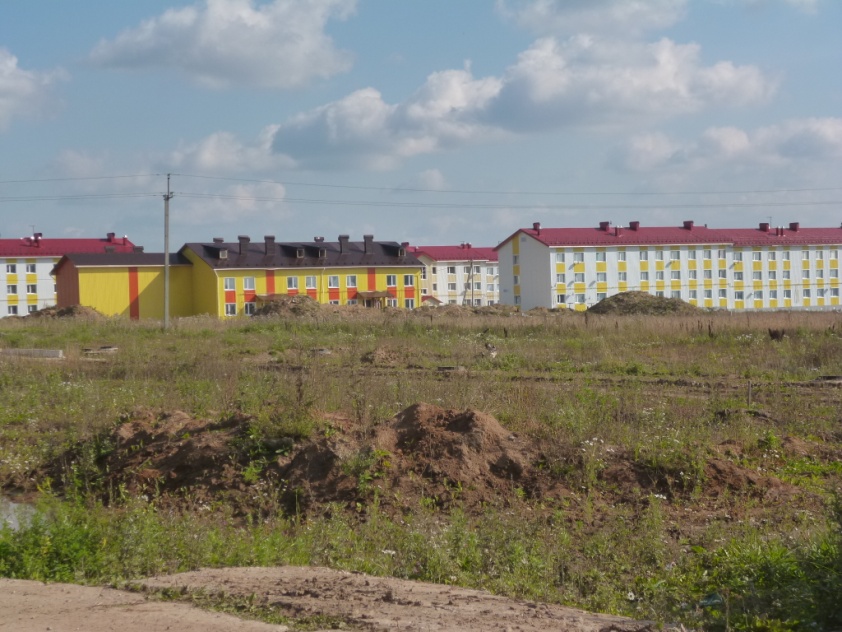 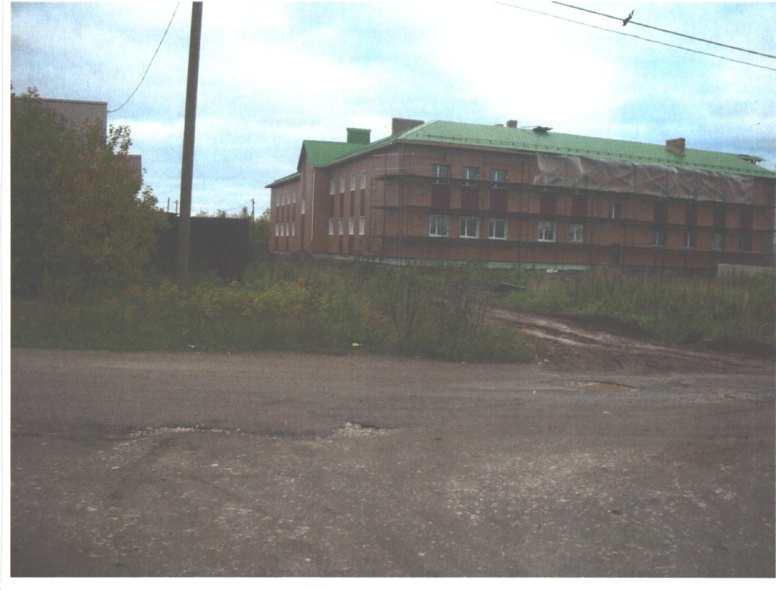 И на Пичипашне могут яблони цвести…
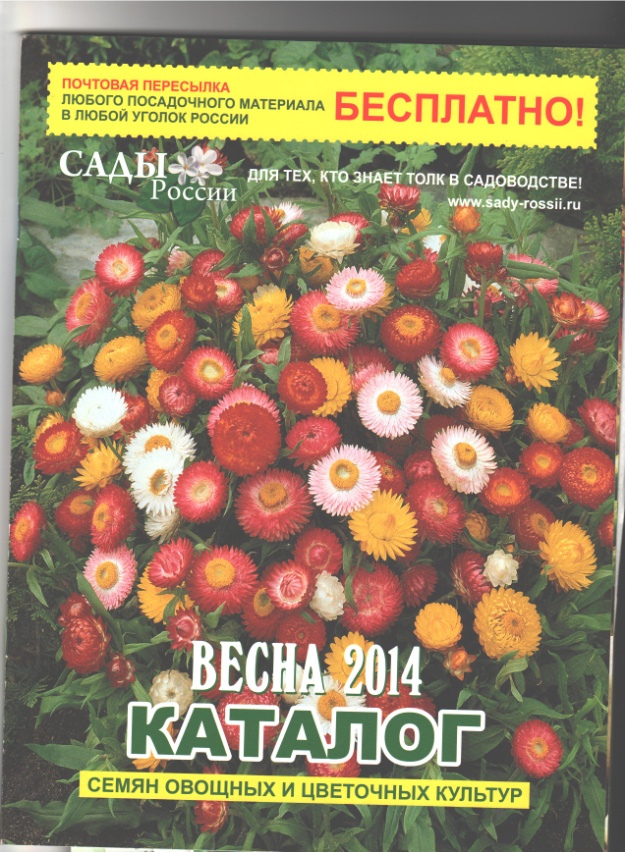 Красивы дома, приусадебные участки наших сельчан…
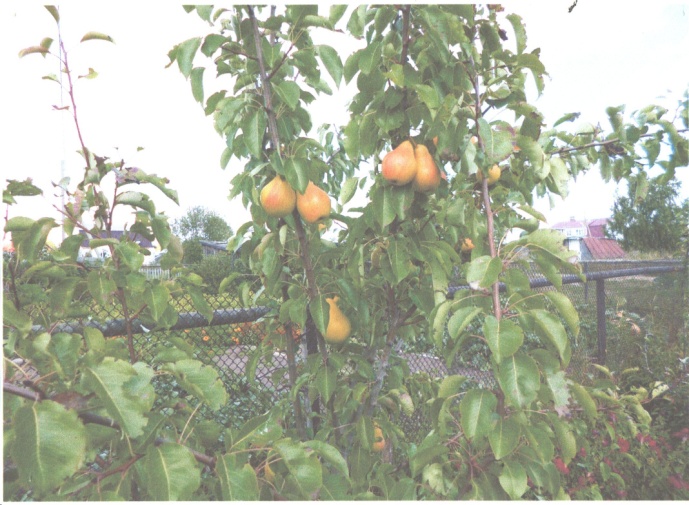 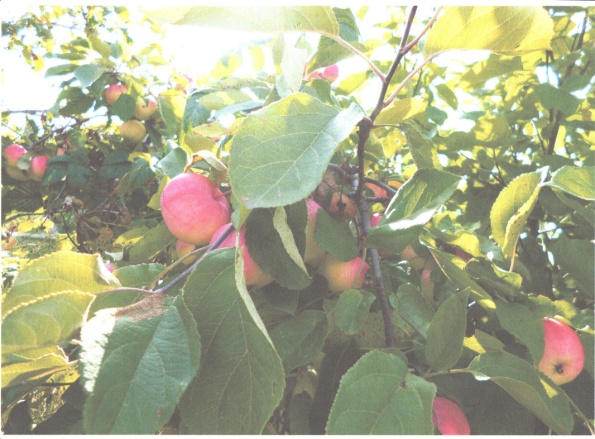 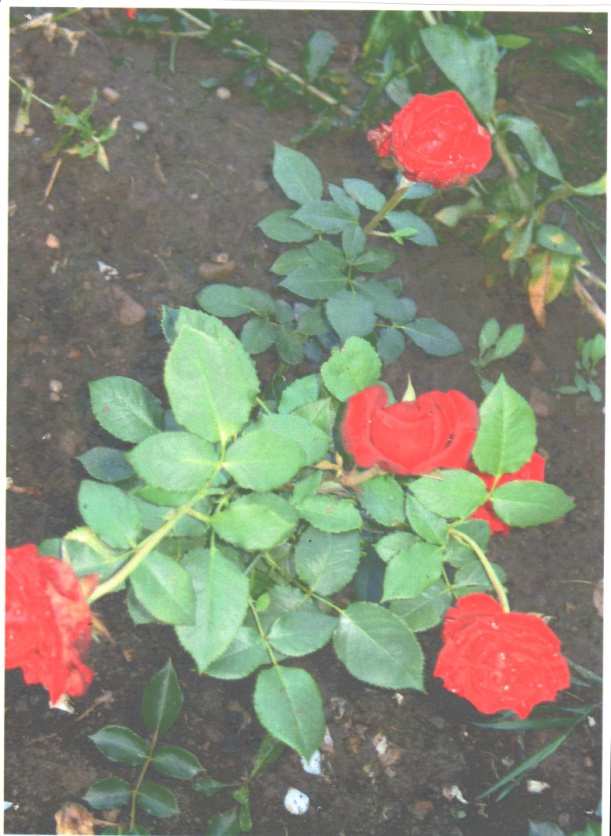 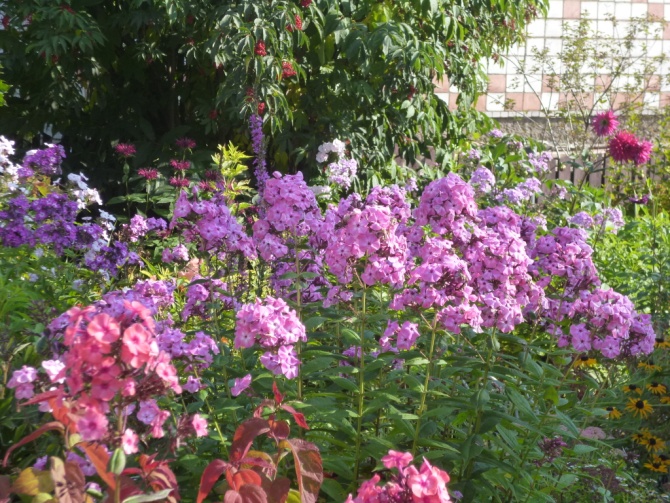 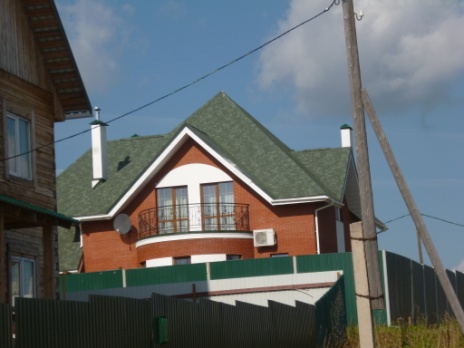 Маленькая точка на карте…
Официально Выльгорт и Пичипашня обьединены в ноябре 1991 года.
Местные называют Пичипашню поселком птицефабрики, однако на карте и дорожных знаках она до сих пор значится под своим именем Пичипашня (координаты  на карте республики 61.616254,50724456).
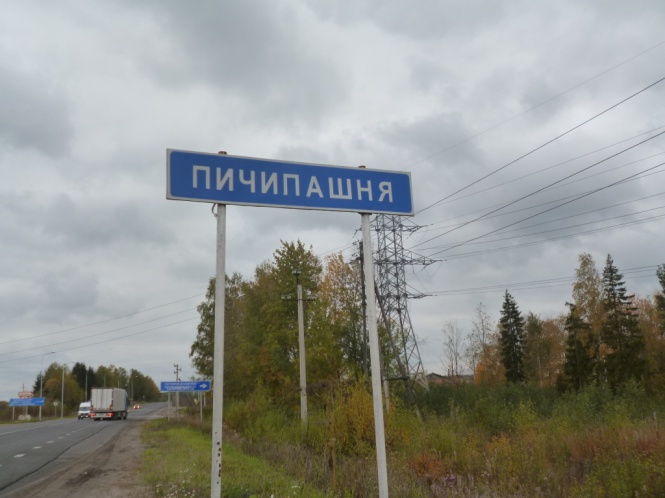 Альбом  в библиотеке…
Более подробная  информация о поселке Пичипашня, о людях , его построивших, о сегодняшних жителях поселка, собрана в альбоме  « От маленького починка – в большую жизнь»(«Починоксянь-ыджыд туйо»).
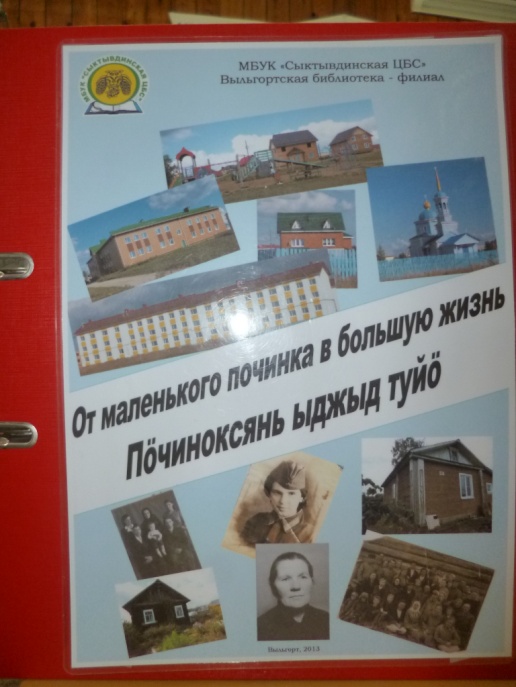 Большое спасибо…
Ветеранам поселка, птицефабрики, жителям поселка, которые помогли в сборе информации, фотографий…
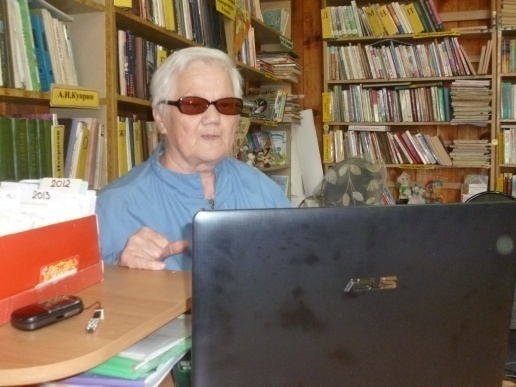 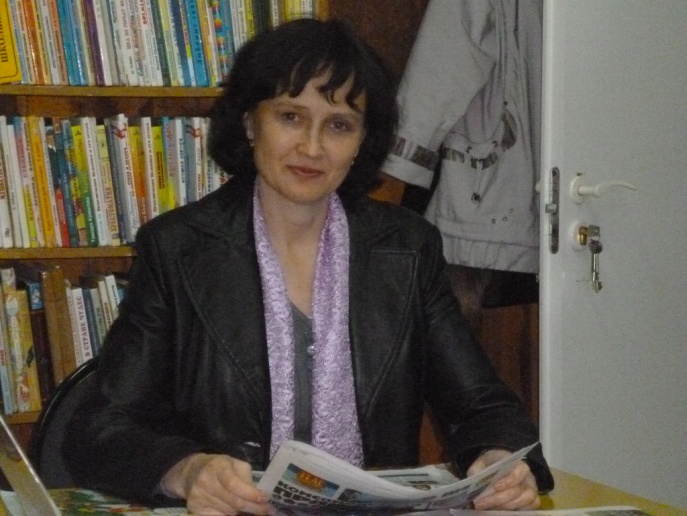 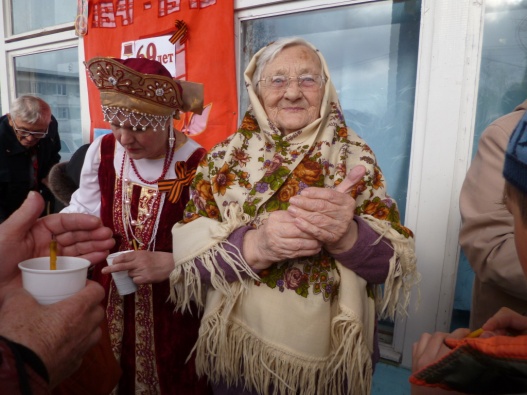 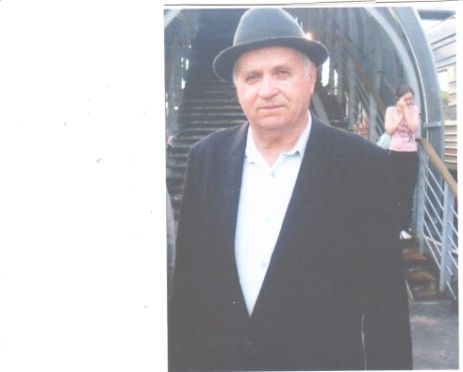 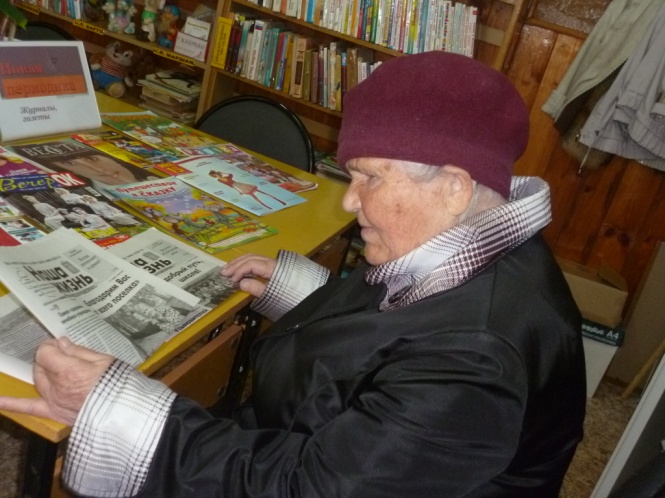 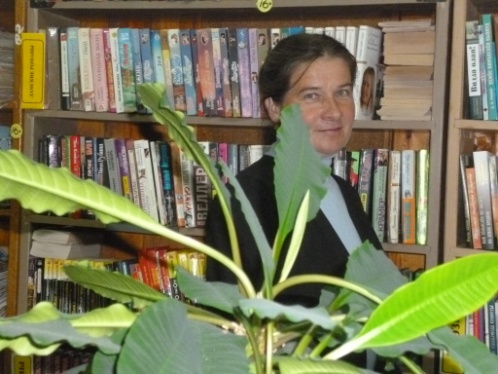 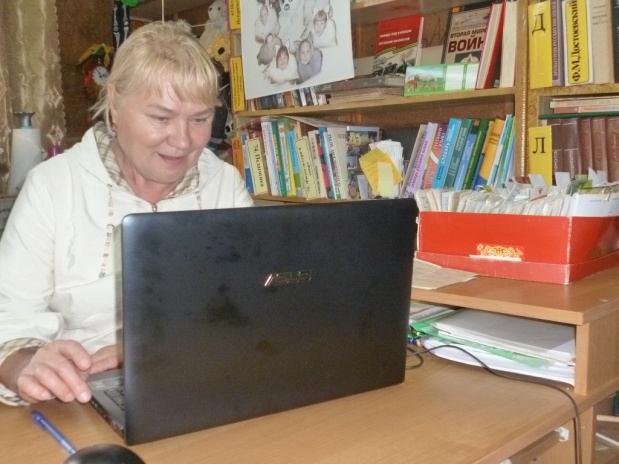 Спасибо за внимание.
Презентацию о поселке Пичипашня подготовила заведующая Выльгортс ким филиалом МБУК        «Сыктывдинская ЦБС» Пылаева Вера Васильевна.
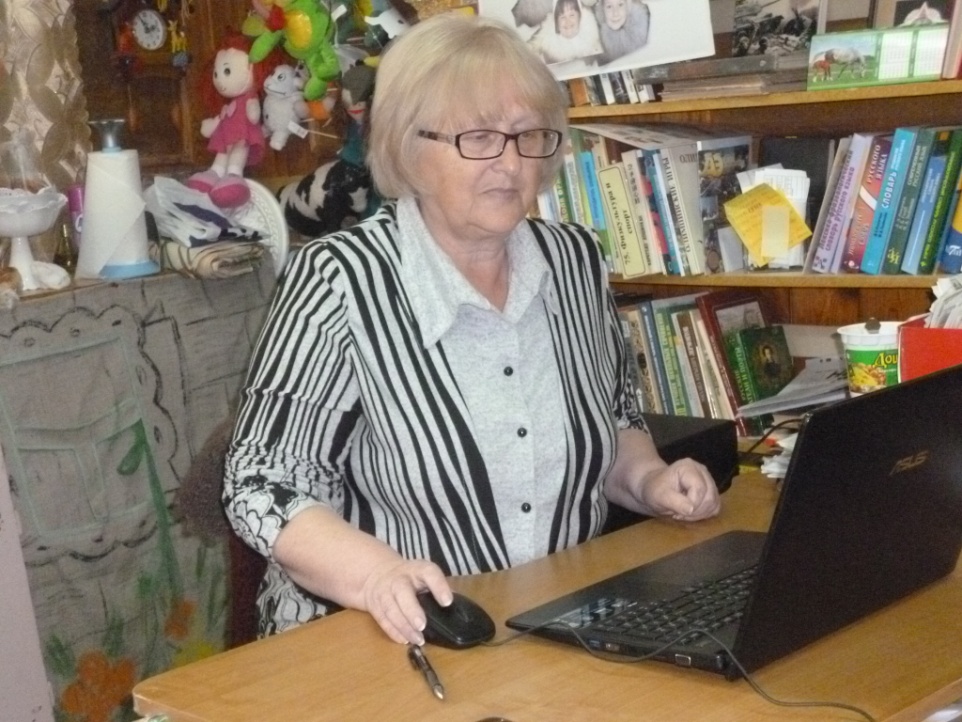